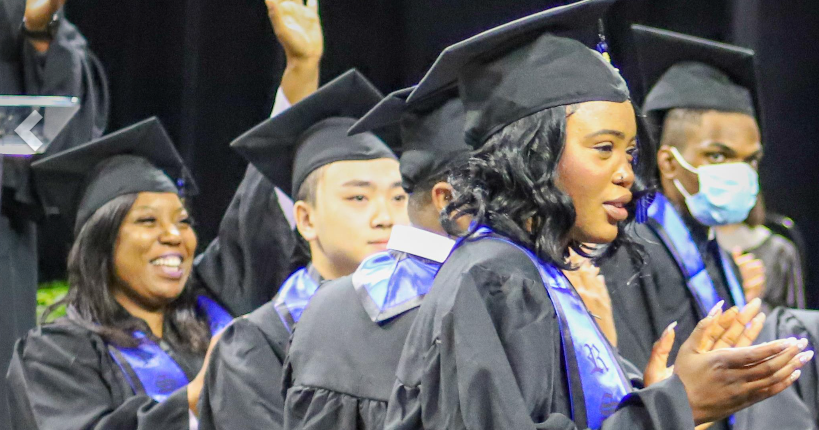 Class of 2023
Roosevelt STAY Opportunity Academy
Senior Meeting
November 2022
Agenda
Graduation Requirements
Community Service Hours
Letters Of Understanding (LOU’s)
Naviance (Senior Exit Survey)
FREE Money $$$
FAFSA
DC Tag 
DC Futures
Mayor Scholars
Scholarships
Post-Secondary Plans
College
Workforce
What is an LOU and why do I need it?
Completing Letters Of Understanding (LOU):  informs students of their graduation status and allows us to plan any necessary interventions.
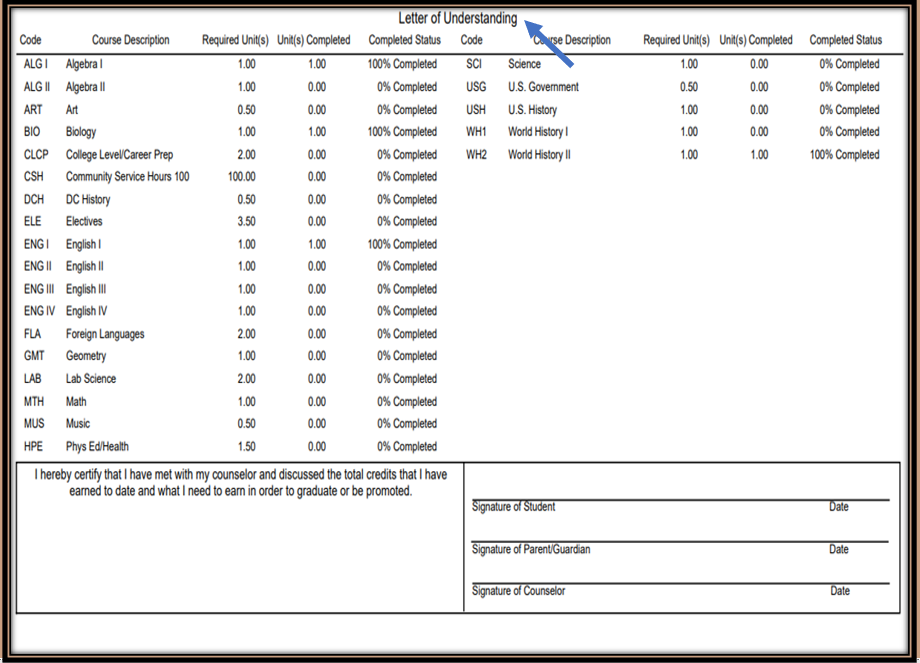 Can you graduate if you don’t complete your Community Service Hours (CSH’s)?
CSH’s are only waived for students whose First Ninth grade School Year (FNSY) = 2016-17 and 2017-18, because these students would have graduated during the Pandemic.
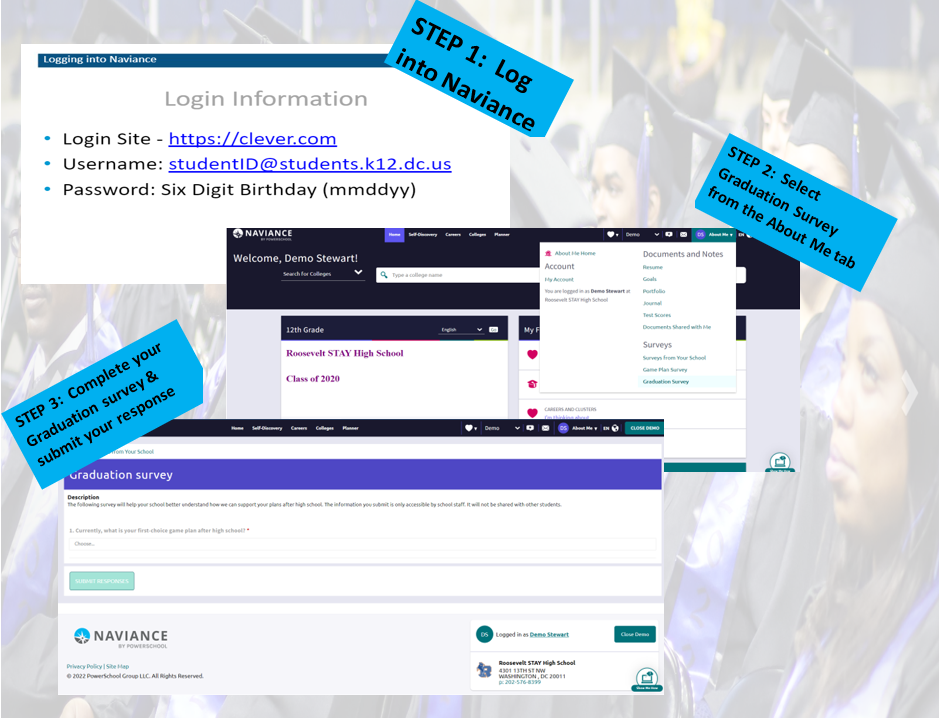 Full Page Image
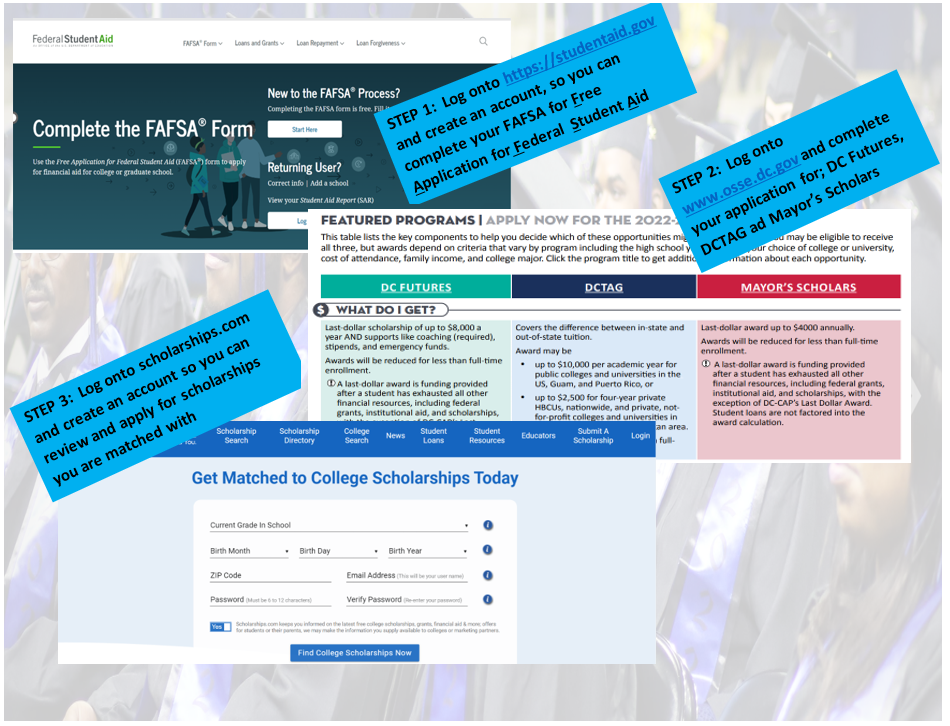 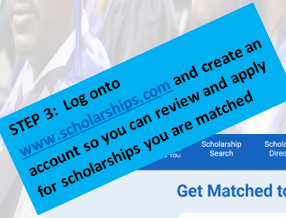 Full Page Image
Additional Contacts:
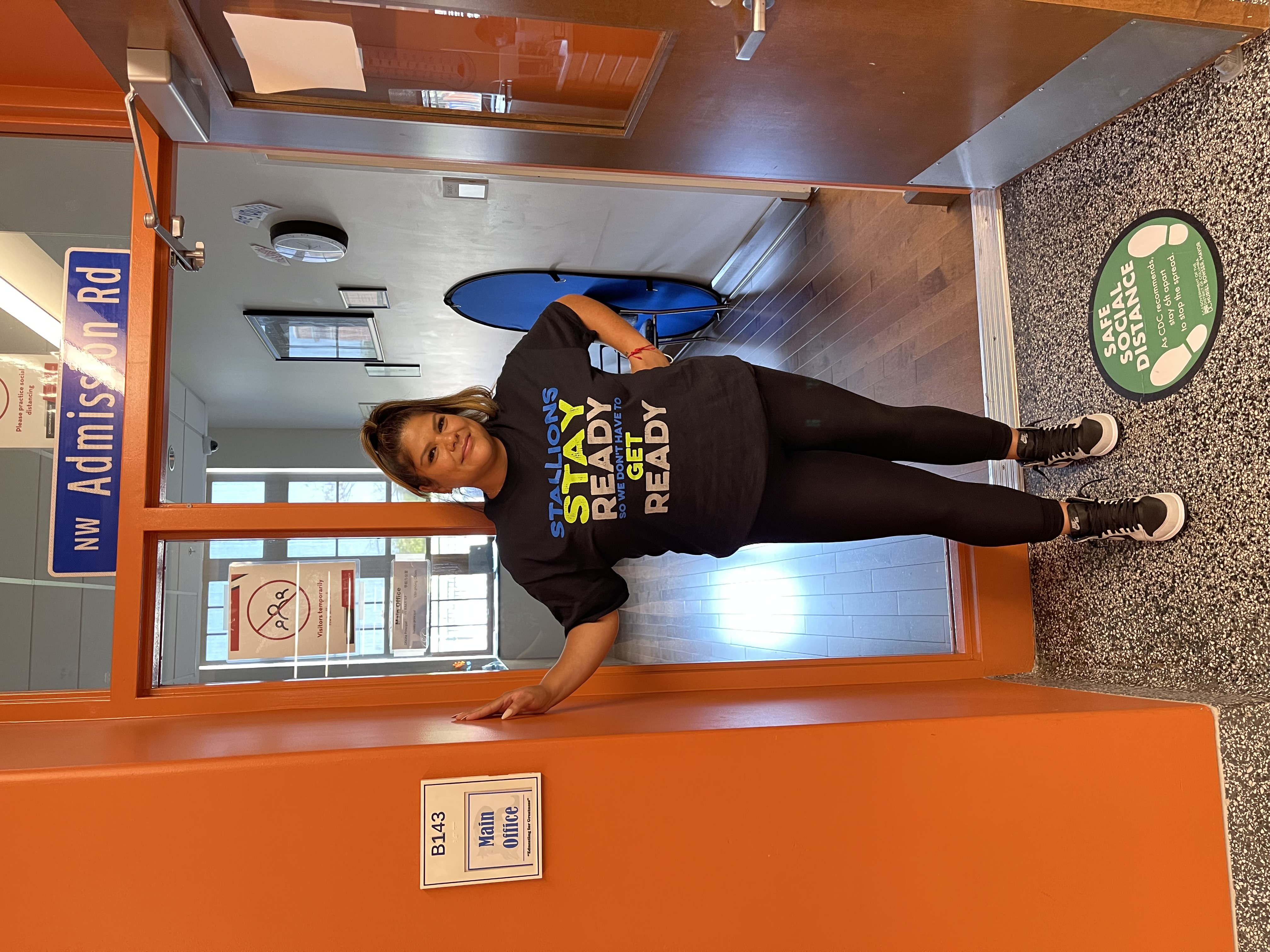 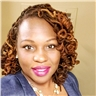 Ms. V (Elizabeth.Villatoro@k12.dc.gov)

Community Service Opportunities & Workforce help
Ms. Stuart (tiescheka.stuart@k12.dc.gov)

Internships & Job Opportunities
Ms. Doty (Corease.Doty@k12.dc.gov)

Community Service Opportunities & Workforce help
Counselors Info:
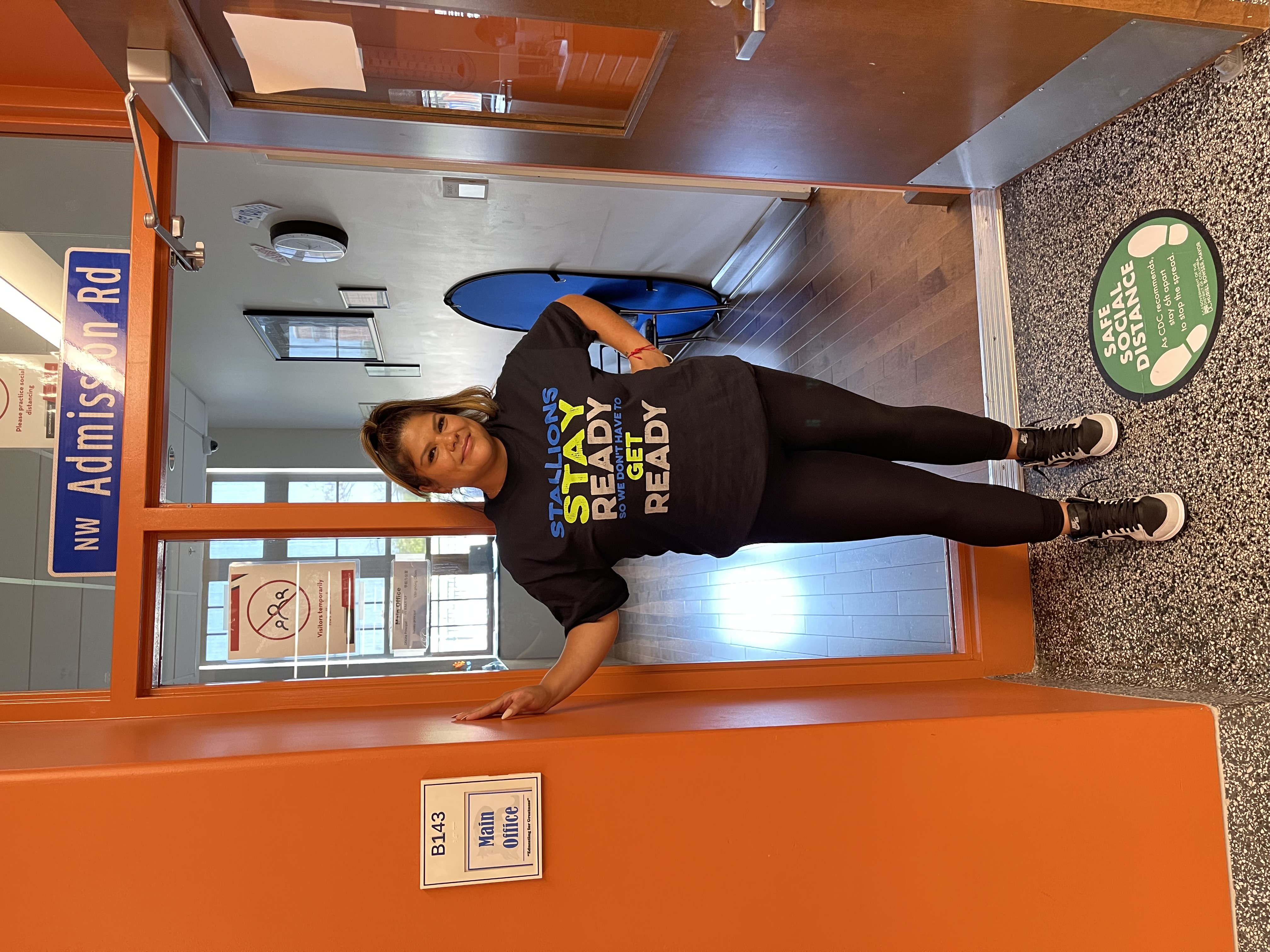 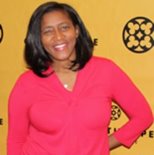 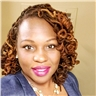 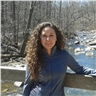 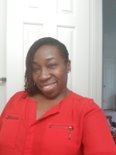 Ms. Hurt (Carletta.Hurt@k12.dc.gov)
ALL Virtual, Project Infinity and Evening Students
RSTAY at Roosevelt Campus
4301 13th St., NW, Wash DC 20011
Ms. Cruz (Claudia.Cruz@k12.dc.gov)
Last Names: Jo-Z
RSTAY at Garnet Patterson (GP) Campus
2001 10th St., NW, Wash DC 20001
Ms. Stewart (Lekishia.Stewart@k12.dc.gov)
Last Names: A-Ji
RSTAY at Garnet Patterson (GP) Campus
2001 10th St., NW, Wash DC 20001